GHID DE APLICARE
Apelul competitiv de selectare a proiectelor de dezvoltare regională
ediția 2024
Etapele apelului competitiv
Evaluarea și aprobarea notelor conceptuale
Evaluarea și aprobarea CF la nivel regional
Depunerea Cererii de Finanțare
Evaluarea CF la nivel național
Depunerea notelor conceptuale
30 zile
10 zile
90 zile
13 zile
38 zile
Aprobarea CF și elaborarea noului DUP
24 zile
Măsurile de finanțare
Măsură
Limite de alocări
1.1 Valorificarea infrastructurilor
 de afaceri
min. 10 milioane lei - maxim 25 milioane lei
1.3 Sporirea atractivității turistice
min. 10 milioane lei - maxim 25 milioane lei
2.3 Revitalizare urbană și dezvoltarea infrastructurii spațiilor publice
min. 10 milioane lei - maxim 30 milioane lei
3.1 Aprovizionare cu apă și sanitație
min. 20 milioane lei - maxim 60 milioane lei
Aplicanții eligibili
Măsura 2.3

orașele ce dispun Program de Revitalizare urbană
Măsura 1.1, 1.3, 3.1

APL de nivelul I și II
IMPORTANT !

pentru măsra de finanțare 2.3, orașele vor putea depune doar proiectele incluse în anexa PRU, aprobat de Consiliul local
Aplicanții neeligibili
Entități ce nu au asigurat cofinanțarea și durabilitatea proiectelor finanțate anterior din FNDRL

Entități ai căror conducători sunt în litigiu aflat spre examinare în instanțe judecătorești în ceea ce ține de obiectul investiției

Entitățile care au restanțe la bugetul public național

Entități în curs de lichidare, insolvabilitate sau reorganizare (entități de drept privat)
Eligibilitatea proiectelor
Parcuri industriale
rețele electrice/stații de transformare/gaze naturale/rețele de apeduct/stații de epurare/rezervoare construite/ reabilitate
Zone economice libere
Măsura 1.1 Valorificarea infrastructurilor de afaceri
Incubatoare de afaceri
Drum de acces construit, reabilitat
teritoriu amenajat
Platforme multifuncționale
Eligibilitatea proiectelor
Reabilitarea infrastructurii de agrement
Nr de atracții turistice renovate/amenajate;
 Teritoriu amenajat;
Reabilitarea drumurilor de acces către obiectivele turistice de importanță regională
Măsura 1.3 Sporirea atractivității turistice
Amenajarea obiectivelor turistice naturale și antropice de utilitate publică
Drum construit/reabilitat;
 Locuri de cazare create
Restaurarea și valorificarea durabilă a patrimoniului cultural, precum și a infrastructurii conexe
Eligibilitatea proiectelor
Amenajarea zonelor de agrement/parcuri/alei/spații publice
Nr de zone de recreere la scară mare/ complexe sportive
Amenajarea stațiilor/parcărilor
Măsura 2.3 Revitalizare urbană 
și dezvoltarea infrastructurii spațiilor publice
Amenajarea complexelor multifuncționale, clădiri publice
Nr de curți ale blocurilor de locuințe amenajate;
Nr de stații de transport amenajate
Reprofilarea și dezvoltarea unor centre  de servicii, afaceri, cultură, comunicare, media, educație
Eligibilitatea proiectelor
Construcția sistemelor de canalizare
Km de rețele de apeduct/canalizare;
Nr stații de tratare/pompare/epurare a apei;
Măsura 3.1 Aprovizionarea cu apă și sanitație
Nr castele de apă construite;
Nr rezervoare de apă  construite/reabilitate;
Construcția sistemelor de apeduct
*Proiecte cu sursa din ape subterane nu vor fi admise!
Impactul regional al proiectelor (criterii)
Serviciile create pot acoperi cel puțin 2 raioane
Rata de ocupare cu rezidenți este de cel mult 60%
Proximitatea cu căile de transport
Măsura 1.1
Serviciile create pot acoperi cel puțin 3 raioane
Obiectivul vizat este sau va fi introdus într-un circuit turistic
Proximitatea față de căile de transport
Măsura 1.3
Zona vizată reprezintă cel puțin 30% din populația localității
Acțiunile sunt concentrate pe o zonă degradată a orașului
Măsura 2.3
Serviciile create implică mai multe localități (abordare intercomunitară) și un număr mare de beneficiari.
Măsura 3.1
Completarea și depunerea dosarului de aplicare
De unde obținem 
formularele de aplicare?
www.midr.gov.md
www.adrcentru.md
Cum se face aplicarea?
Depunerea Notelor conceptuale
(30 de zile calendaristice)
Depunerea Cererilor 
de finanțare
(90 de zile calendaristice)
Cum vom depune dosarul Notei Conceptuale?
Depunere on-line!!!
https://mrdp.midr.gov.md
Dosarul de aplicare a Notei Conceptuale
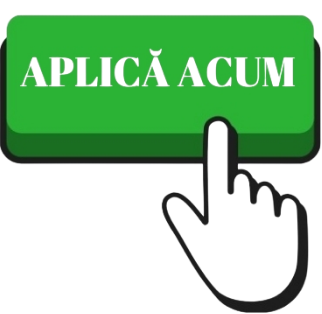 Tabelul de verificare
(Formularul nr.4)
Nota Conceptuală
(Formularul nr.1)
Declarația Aplicantului
(Formularul nr.2)
Lista partenerilor
(Formularul nr.3)
Termenul limită de depunere 
a Notei Conceptuale!!!
30 iulie 2024,
ora 17:00!
Dosarul de aplicare a Cererii de Finanțare
Riscurile proiectului (Formularul nr.9)
Formularul cererii complete de finanțare (Formularul nr.5)
Bugetul proiectului (Formularul nr.6)
Planul de acțiuni privind asigurarea durabilității proiectului
(Formularul nr.10)
Declarația aplicantului (Formularul nr.7)
Tabelul de verificare (Formularul nr.11)
Lista partenerilor (Formularul nr.8)
Documentele de suport și cele confirmative
or. Ialoveni, str. Alexandru cel Bun, 33
+373 268 2 26 92
adrcentru@adrcentru.gov.md
facebook.com/adrcentru